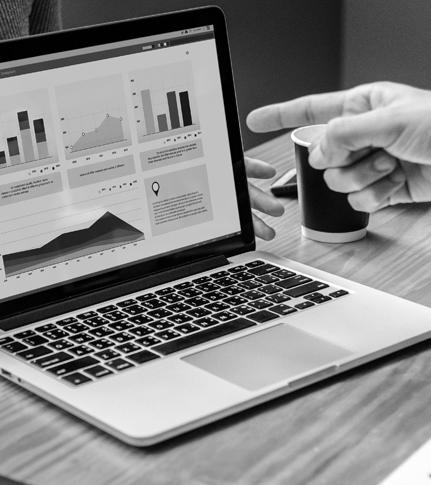 Especialidad Programación 
Módulo Programación y Bases de datos
Programación con Python
Tendencias
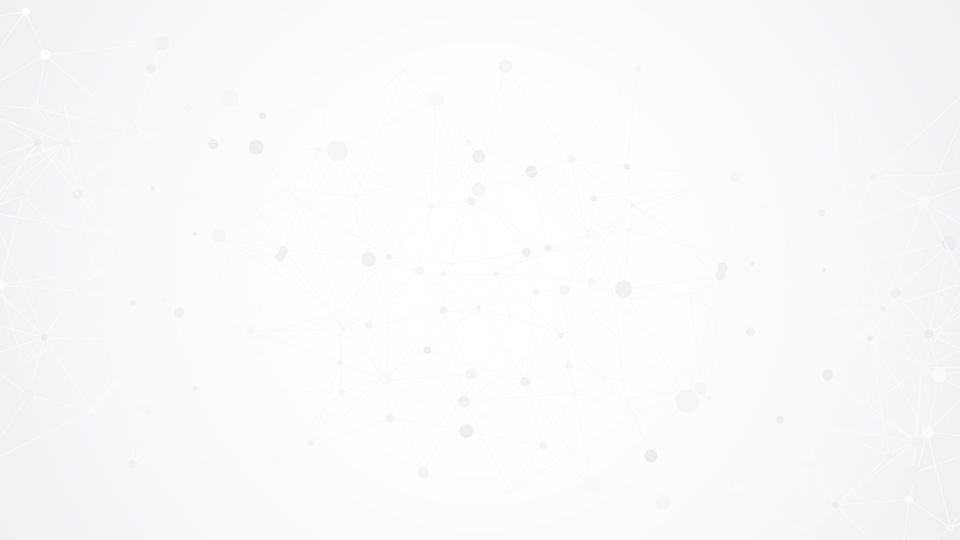 01
ESCENARIO Y CONTEXTO
Tendencias
02
PROBLEMA
Se describen las actividades a resolver
03
CIERRE
Presentación y revisión de resultados
ETAPAS
CONTENIDO 1
Tendencias
Escenario / Contexto
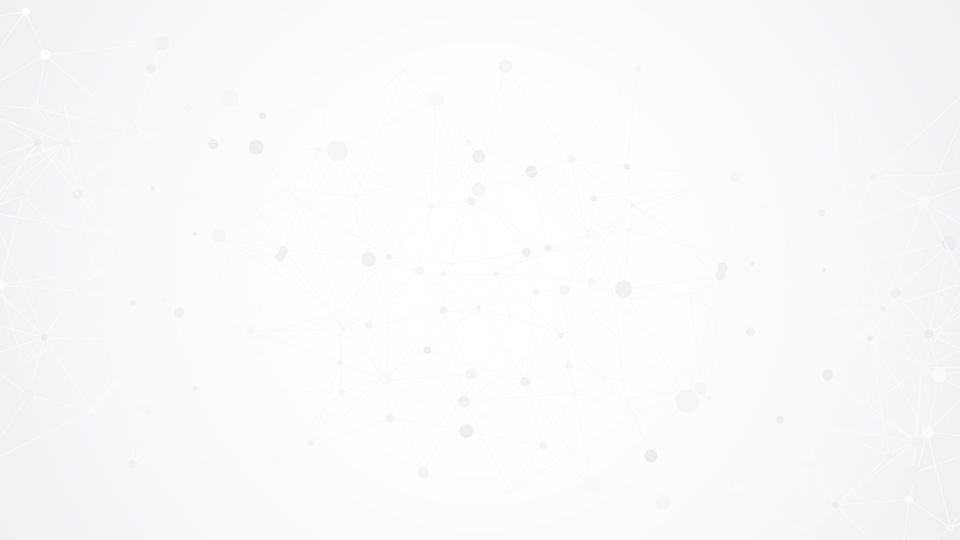 ¿QUÉ TAN COMPLEJO PUEDE SER DARLE INSTRUCCIONES AL COMPUTADOR?
INTELIGENCIA ARTIFICIAL
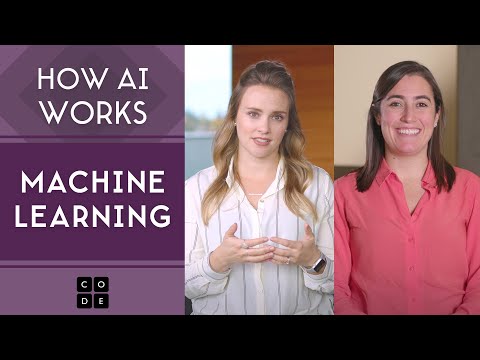 [Speaker Notes: Otra alternativa de video: https://youtu.be/8lMIdrlIWOQ]
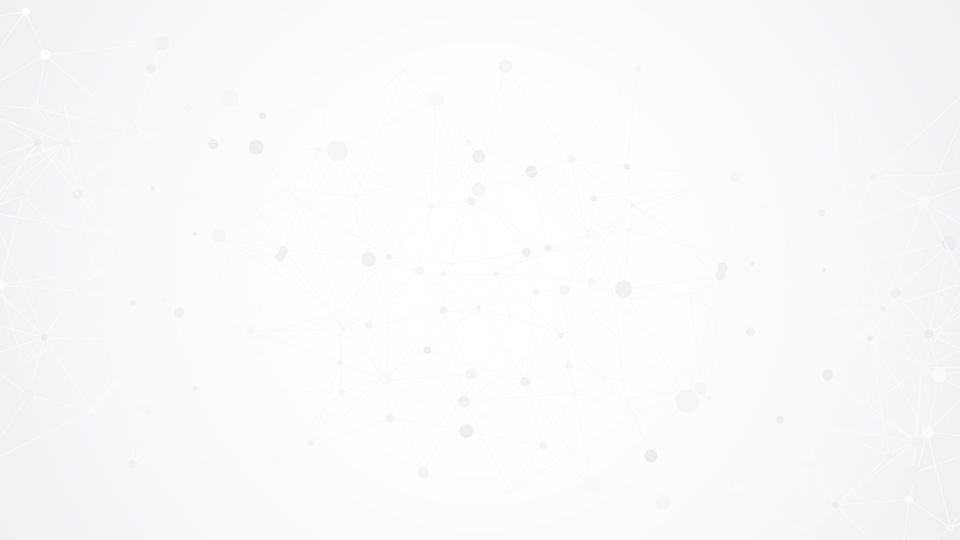 Dirígete a

https://studio.code.org/s/oceans/stage/1/puzzle/2 

y desarrolla todas las actividades que aparecen sobre inteligencia artificial (IA).
ACTIVIDAD
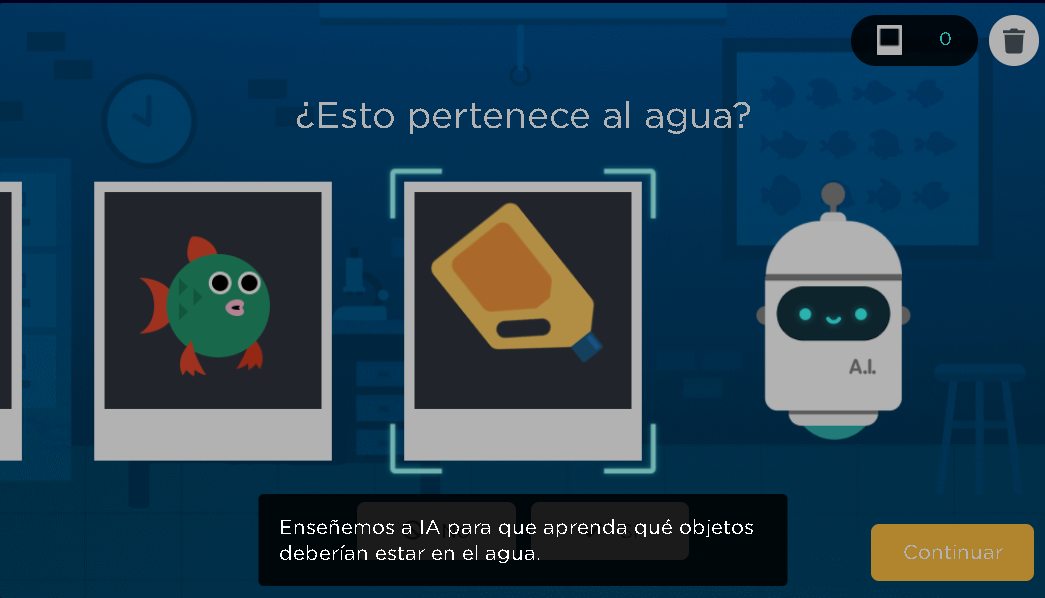 PARA REFLEXIONAR
¿Crees que con IA podemos contribuir a tener un mundo mejor?

¿Se te ocurren otros usos de lo aprendido?
CONTENIDO 2
Resolución de Problemas
Problema a resolver
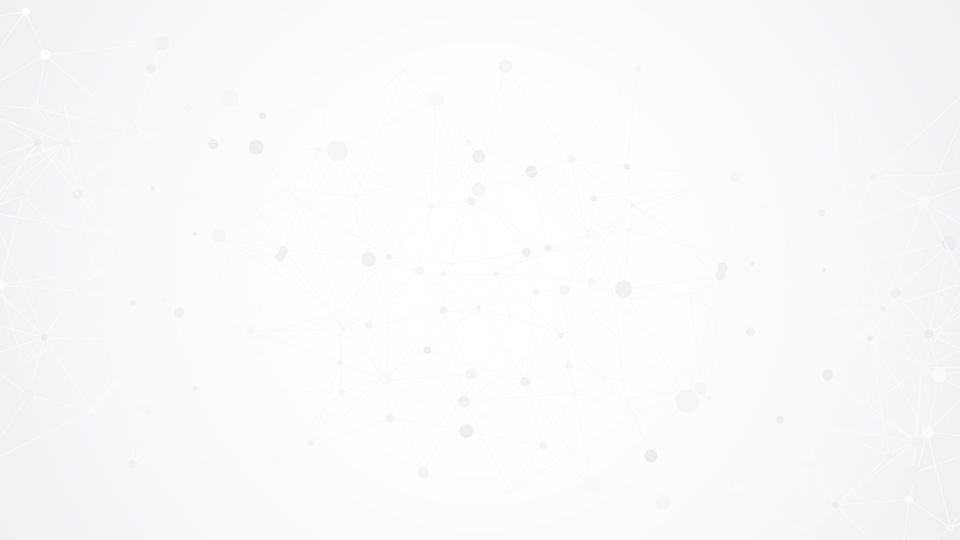 DESARROLLANDOIA
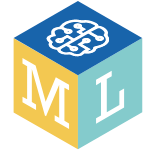 INTRODUCCIÓN

Debes ingresar a https://machinelearningforkids.co.uk/#!/worksheets revisar los distintos proyectos y escoger uno a desarrollar en equipo.
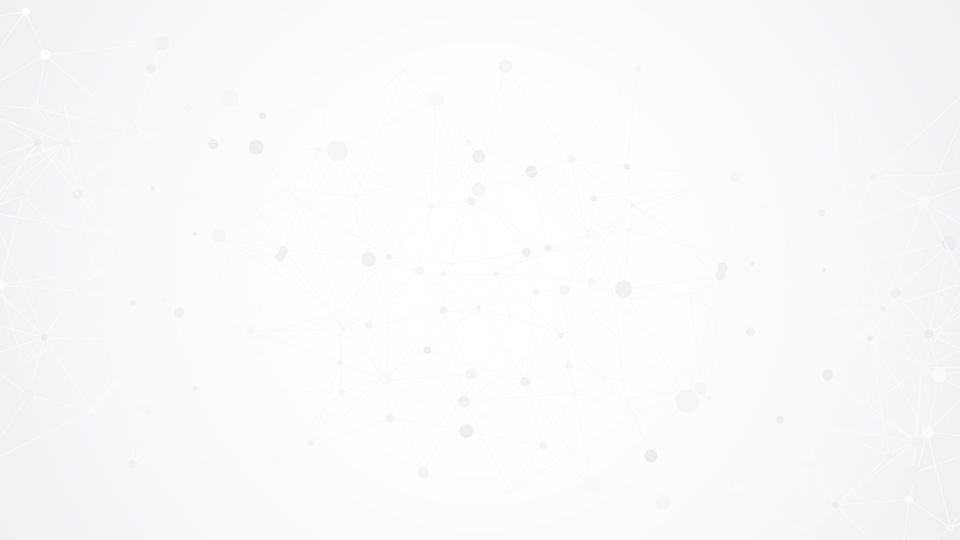 DESARROLLANDOIA
Cada proyecto tiene un enlace para descargar el material. Descarga la hoja de trabajo de proyecto y comienza a trabajar. 

Revisa que los proyectos están para desarrollar en distintos niveles y lenguajes. 

El profesor o profesora te proveerá una clave y usuario para acceder al sistema de entrenamiento.
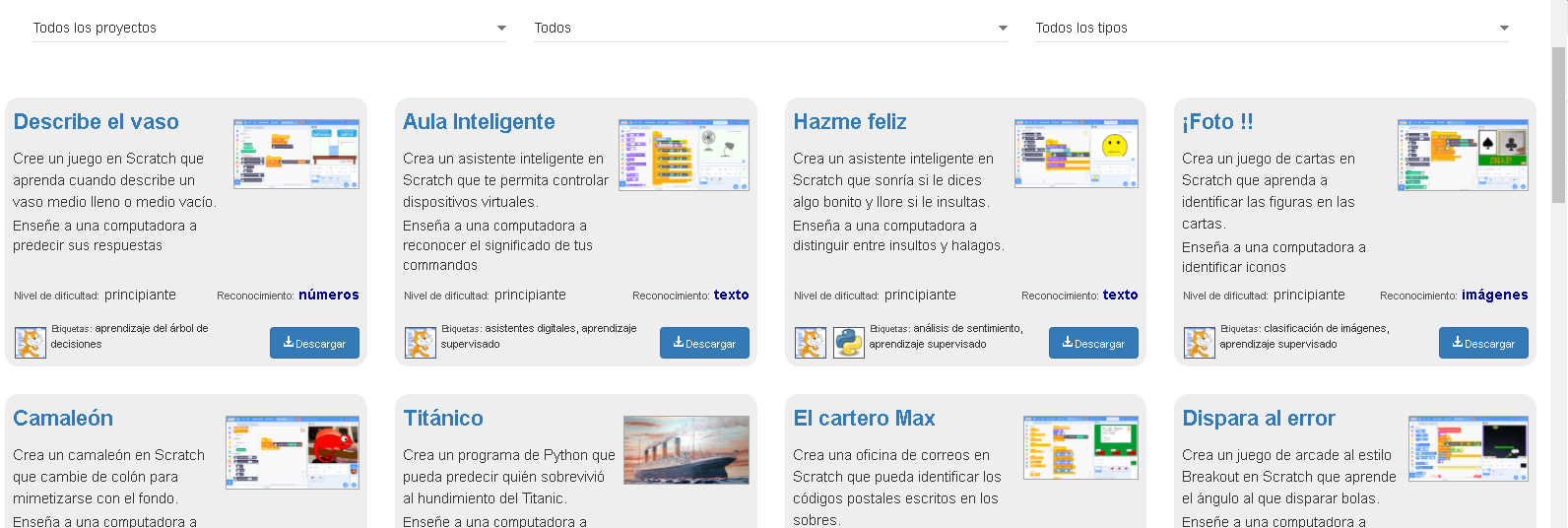 [Speaker Notes: Guía para el docente: Activación del sistema https://docs.google.com/document/d/1V57bYGj8hggVzCcyFiXFlkyj7ewSyinTApiRYUMQ-xo/edit?usp=sharing]
CONTENIDO 3
Resolución de Problemas
Cierre y Reflexión
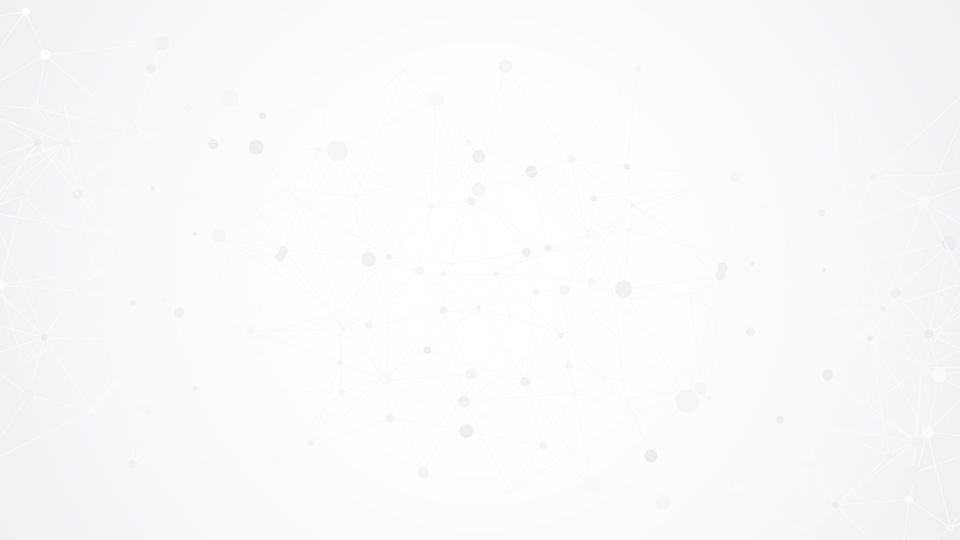 PRESENTACIÓNDE APP
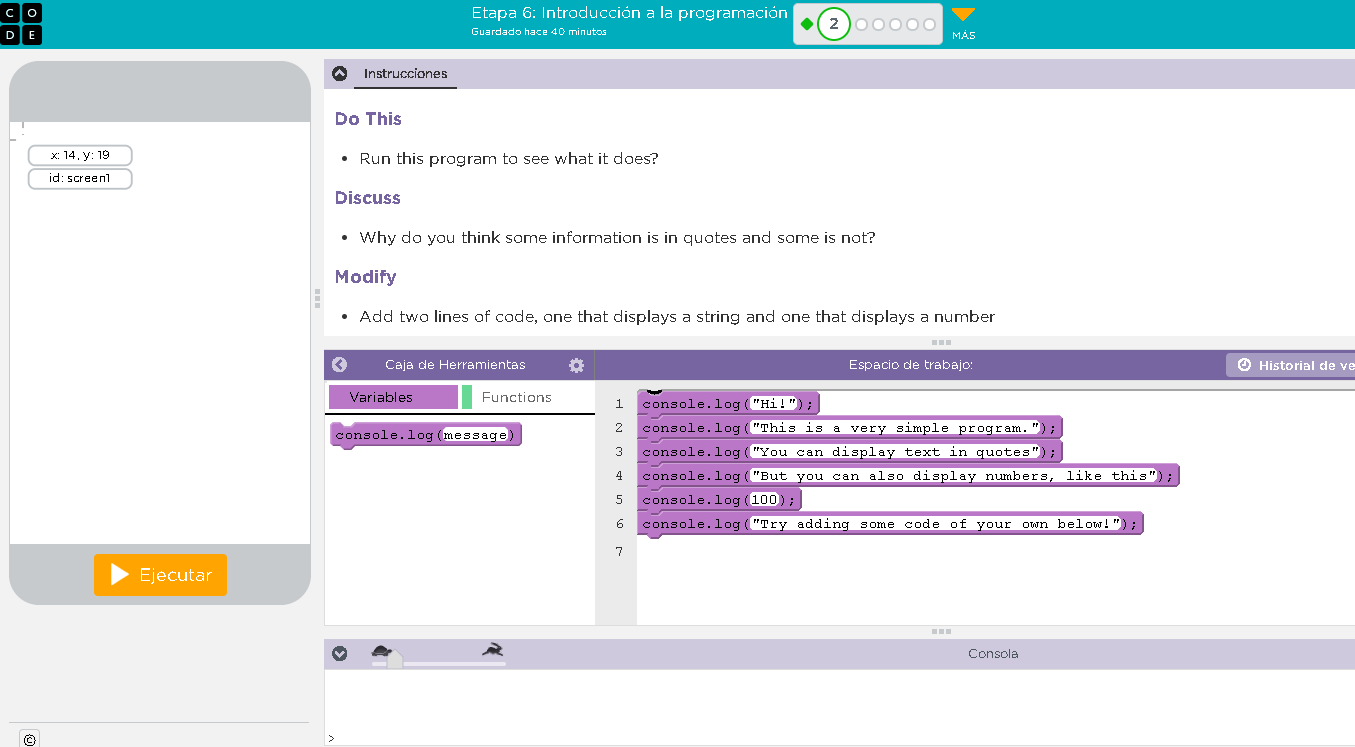 Cada equipo presentará el proyecto seleccionado.
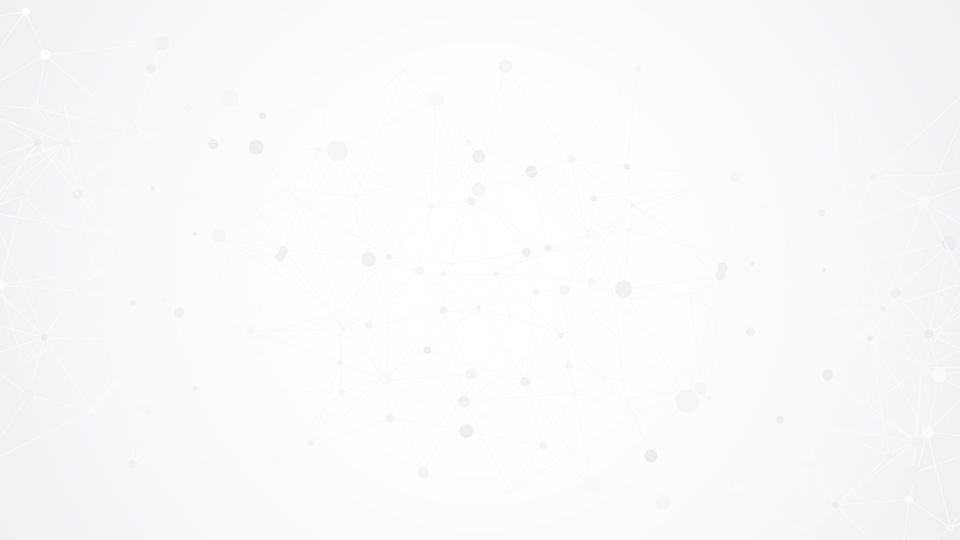 REFLEXIONESFINALES
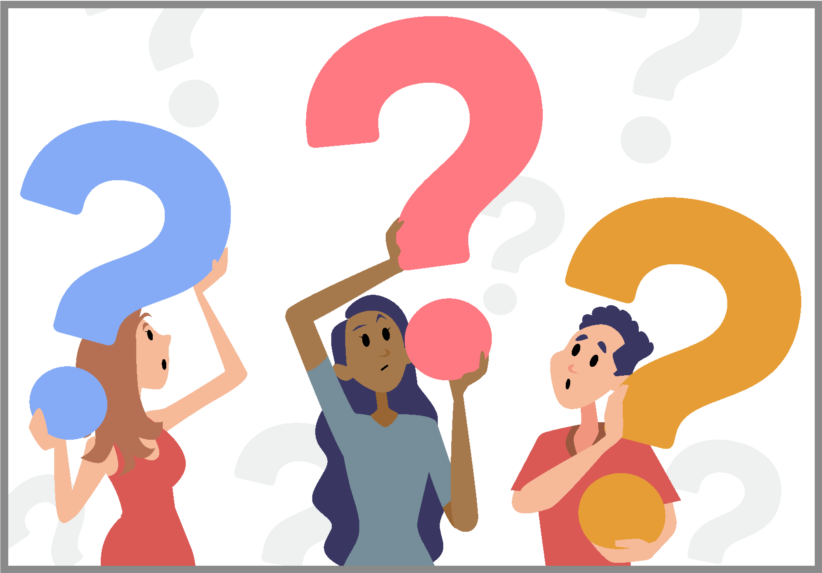 La inteligencia artificial sirve para…

La programación nos sirve para…

Lo más difícil de la AI es…